Board of Directors Meeting
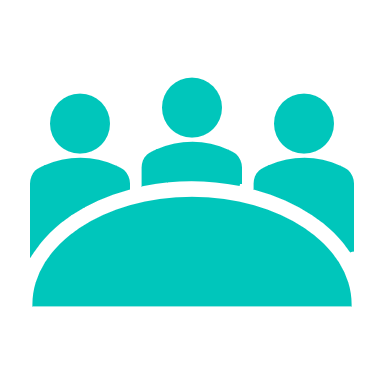 May 20, 2023
Approval of Agenda
Approval of MinutesApril 15, 2023 – Regular Meeting
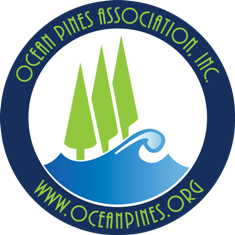 President’s RemarksDoug Parks
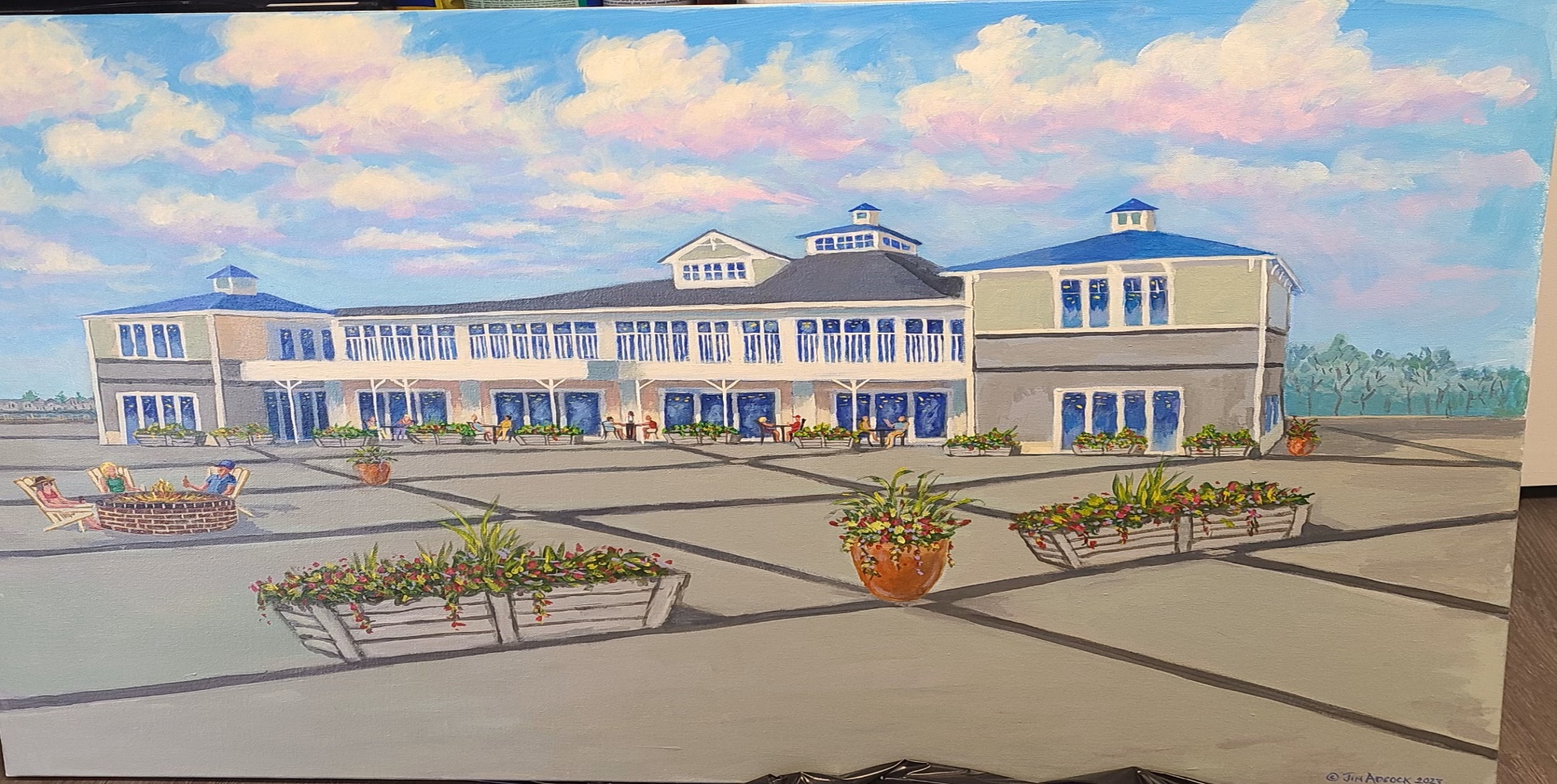 GM Leadership Report – John Viola
MarinaGas Dock
All parts have been received by the contractor, to be onsite with team on Monday, May 22, 2023

Workplan and inspections are scheduled for Monday – Wednesday, May 22nd – May 24th, 2023.

Plan to pump on Friday, May 26, 2023
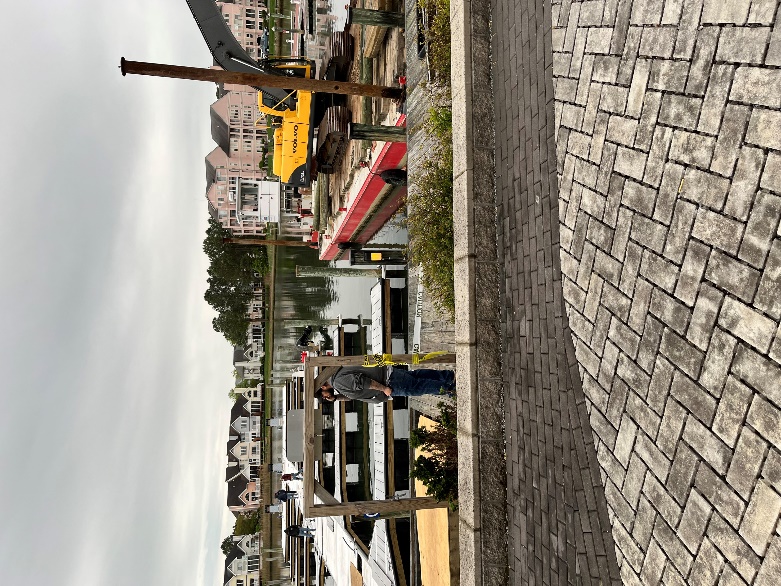 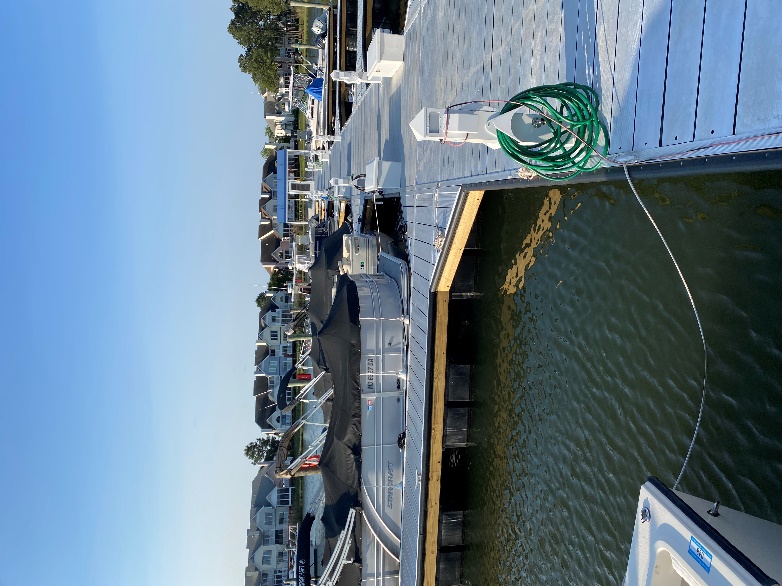 Marina ShowersMaintenance
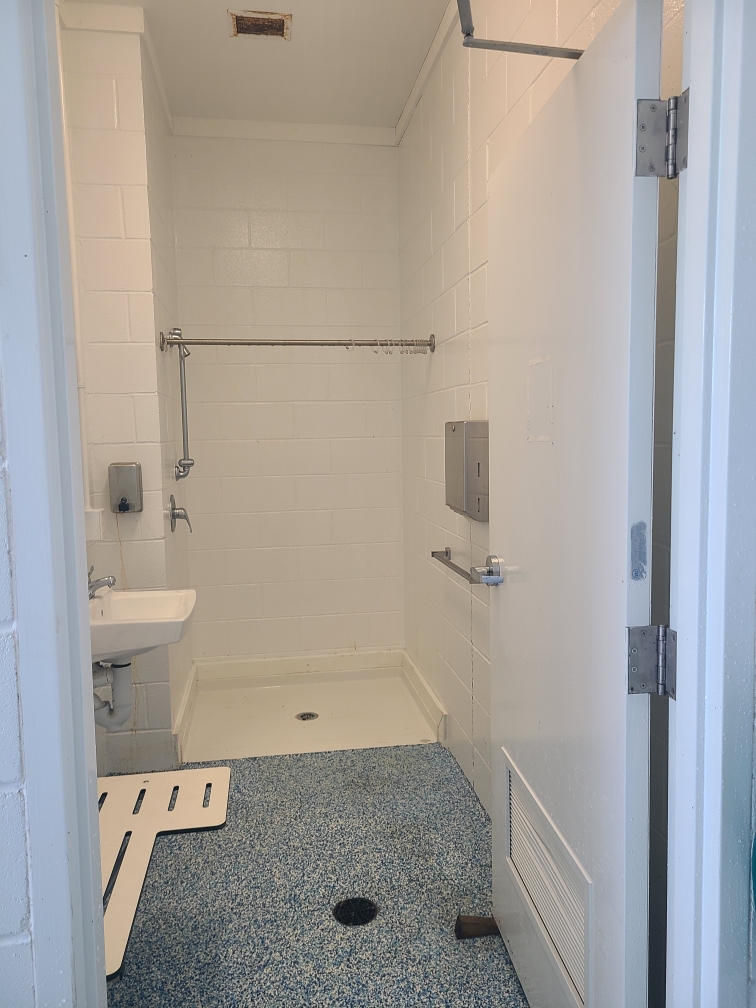 Issue:

Out of 3 showers only one was operational

Situation was addressed and all 3 showers are now operational
Golf
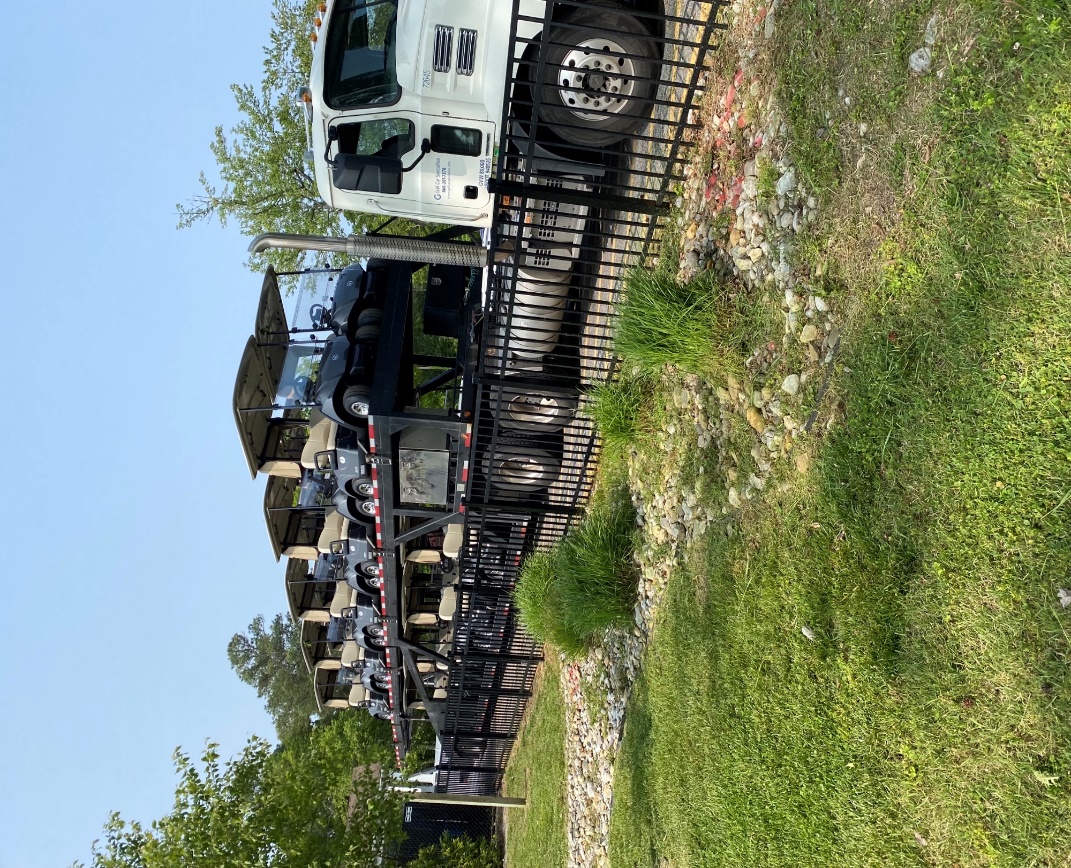 76 Golf Carts ordered have been delivered

Purchased from Yamaha

Approved by Board:  March 23, 2022

Replacement Cost: $260,908.00
Public Works
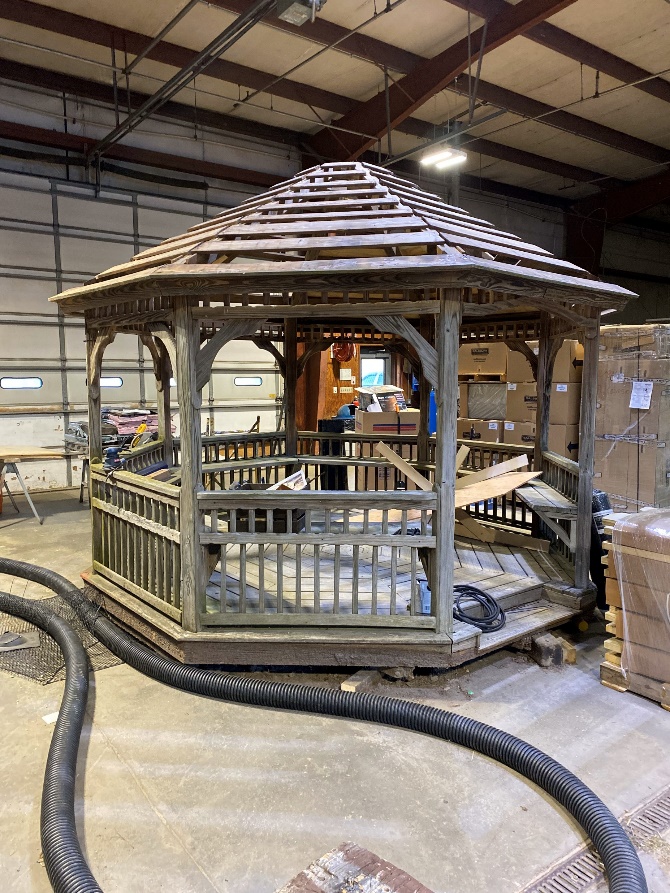 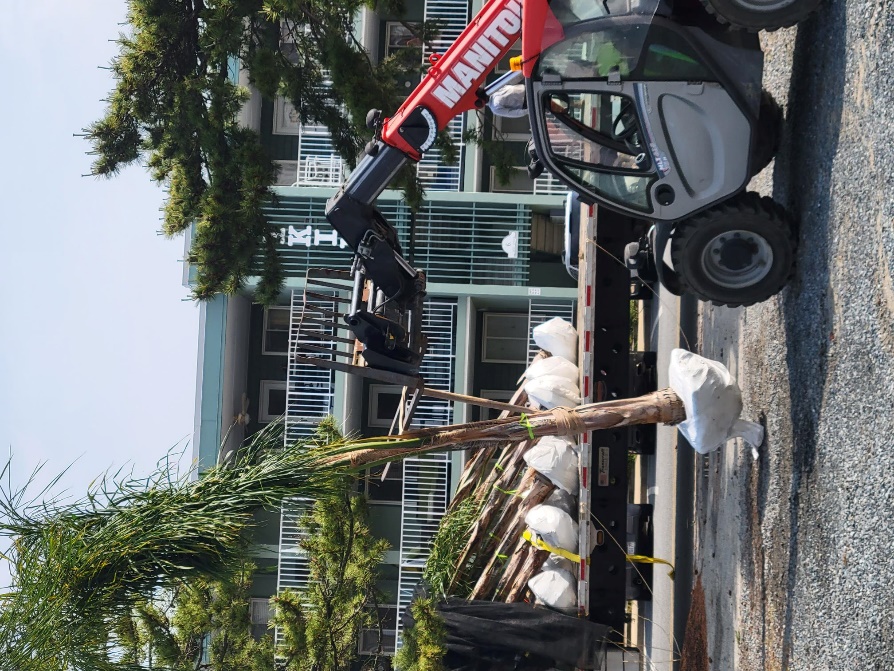 Renovating “Iconic” Golf Course Gazebo 
Estimated completion is the next two weeks
Estimated Cost:  $1,000
Palm Trees installed yesterday at Beach Club
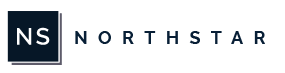 Northstar representative onsite: April 27 and 28, 2023

Key Northstar team now located on East Coast

Efficiencies

Golf integration with EZ Links to be implemented FY 2024

Making check in at Racquet Center easier, by using swipe cards and setting up online reservations for new classes, leagues, and courts
Racquet CenterMaintenance
Maintenance
Emergency alert detector 
Lightning alert detector
New tables and chairs in lounge
Painted lounge
Painted restrooms
New lighting in restrooms
Storage being cleaned out to make room for other items

Platform
Chairs painted as requested 

Pickleball
Squeegees/court broom purchased
New shade structure being built
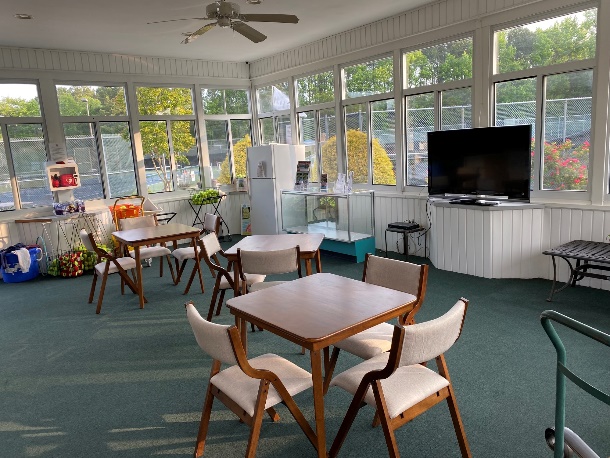 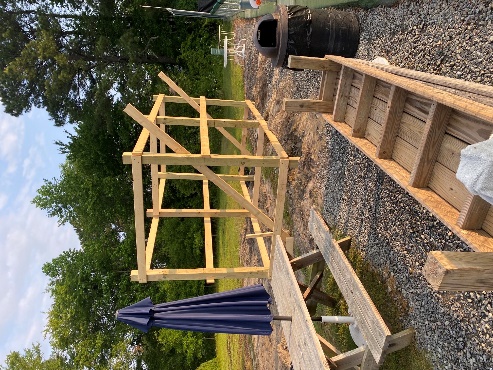 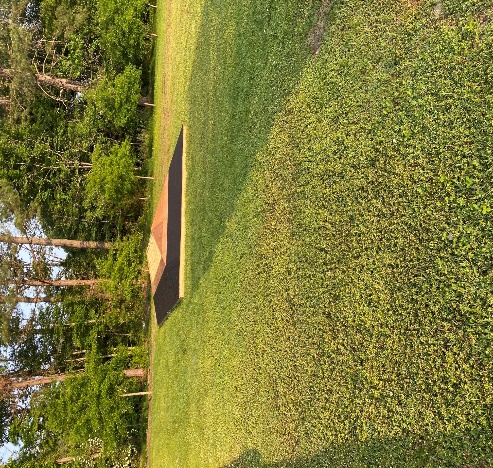 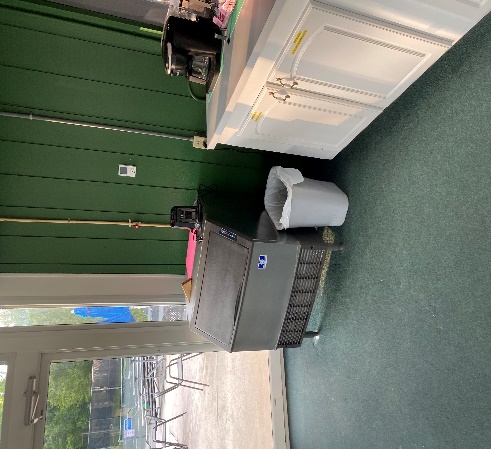 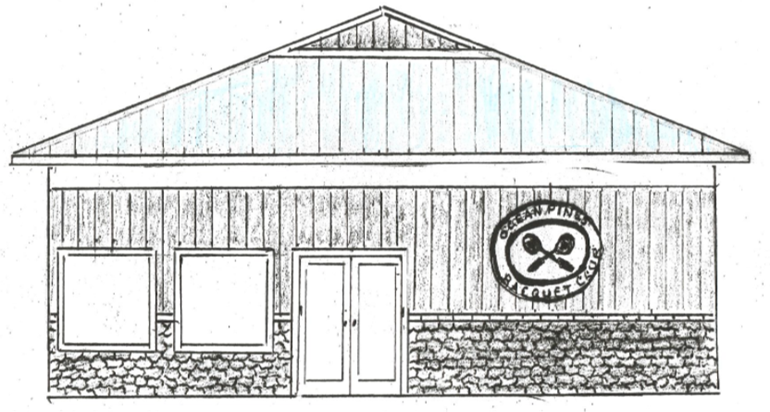 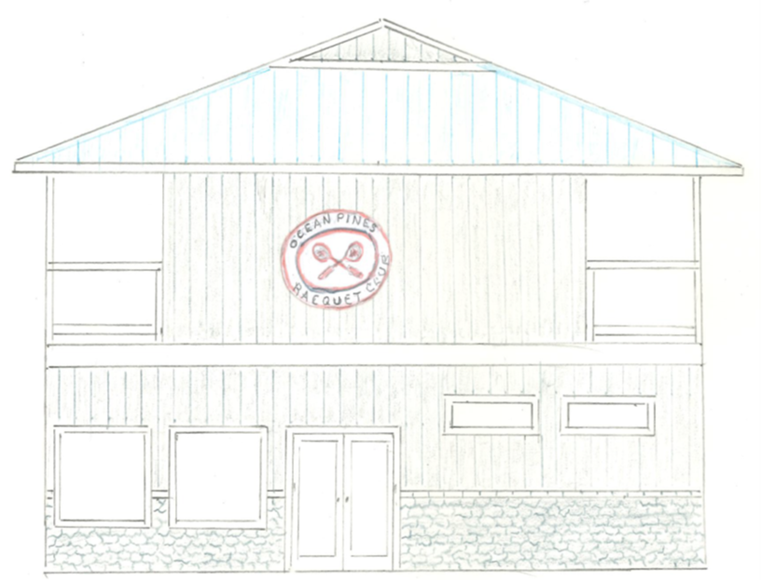 Racquet CenterCourt Maintenance
Tennis
Racquet Center has now acquired a full-time maintenance employee to maintain the racquet facility and grounds

Pickleball
ATC will be addressing cracks on Pickleball Courts

Paddle Tennis
ATC will also be addressing the cracks on Courts 1 & 2 of platform
Racquet CenterFree Clinics
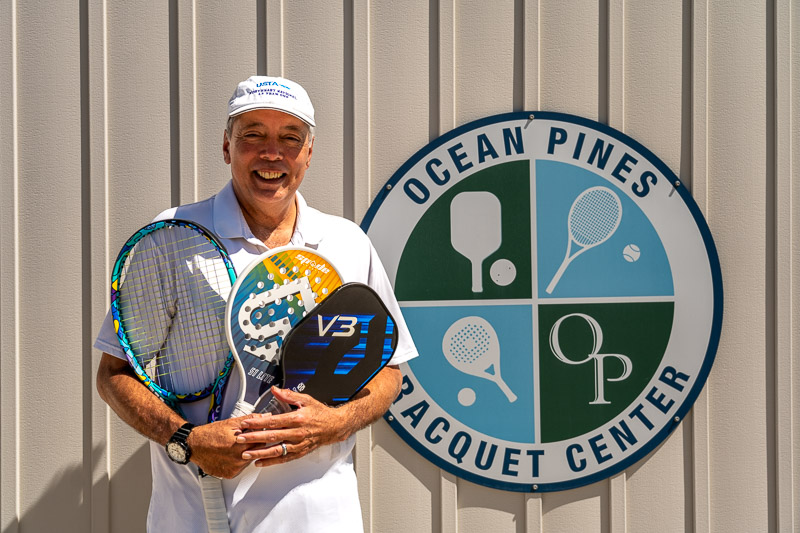 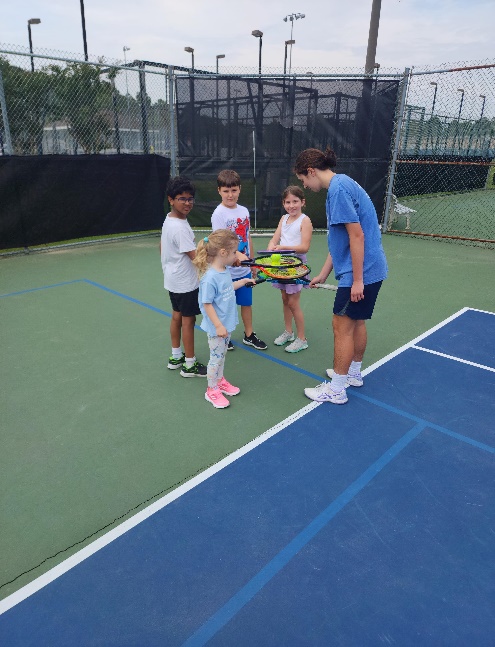 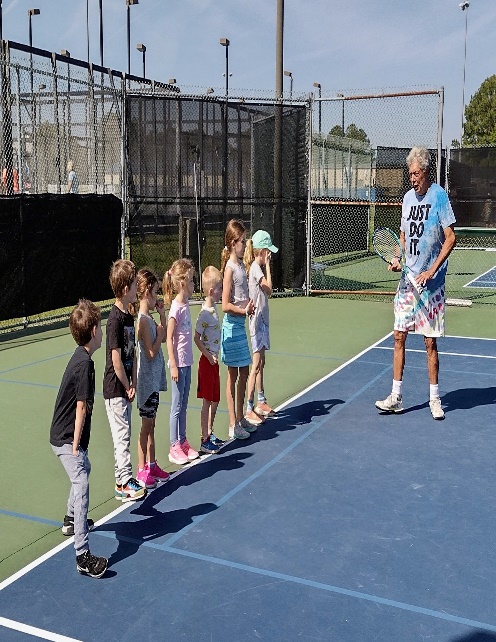 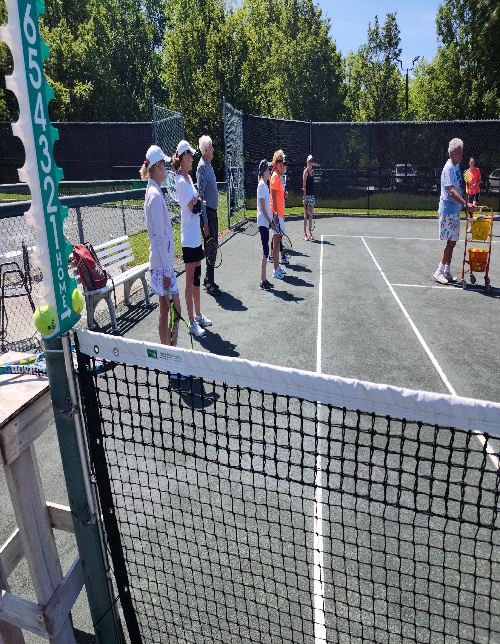 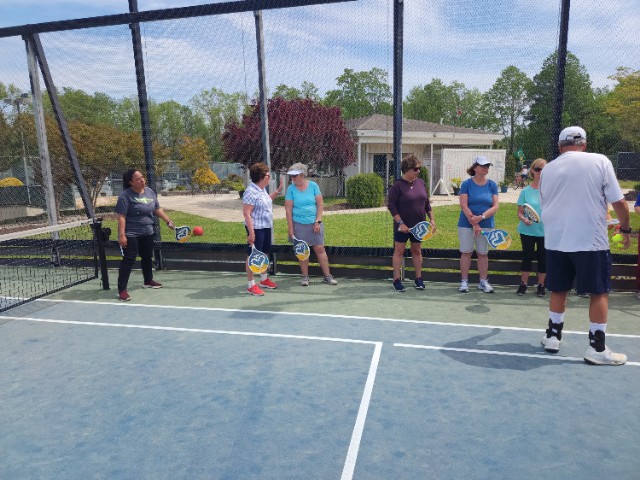 National Tennis Month FREE clinics for juniors and adults.
Held May 15, 2023, and May 16, 2023
17 junior participants
9 adult participants
Spec Tennis FREE clinic – Tim Johnson
Held April 22,2023 
17 attendees 
9 on Tim's court never played before 
6 new members from his 9 prospects
Strategic Planning
Met with Strategic Planning Committee representatives Bernie McGorry and John Lynch on April 13, 2023

Feedback we received was minor editing to the goals which included highlighting the outcomes of each goal

Our team continues to be on track with the Strategic Plan that was approved and posted on October 31, 2022

We continue to reference the Plan as we address initiatives, objectives, and our day-to-day operations
Recreation and ParksEvents
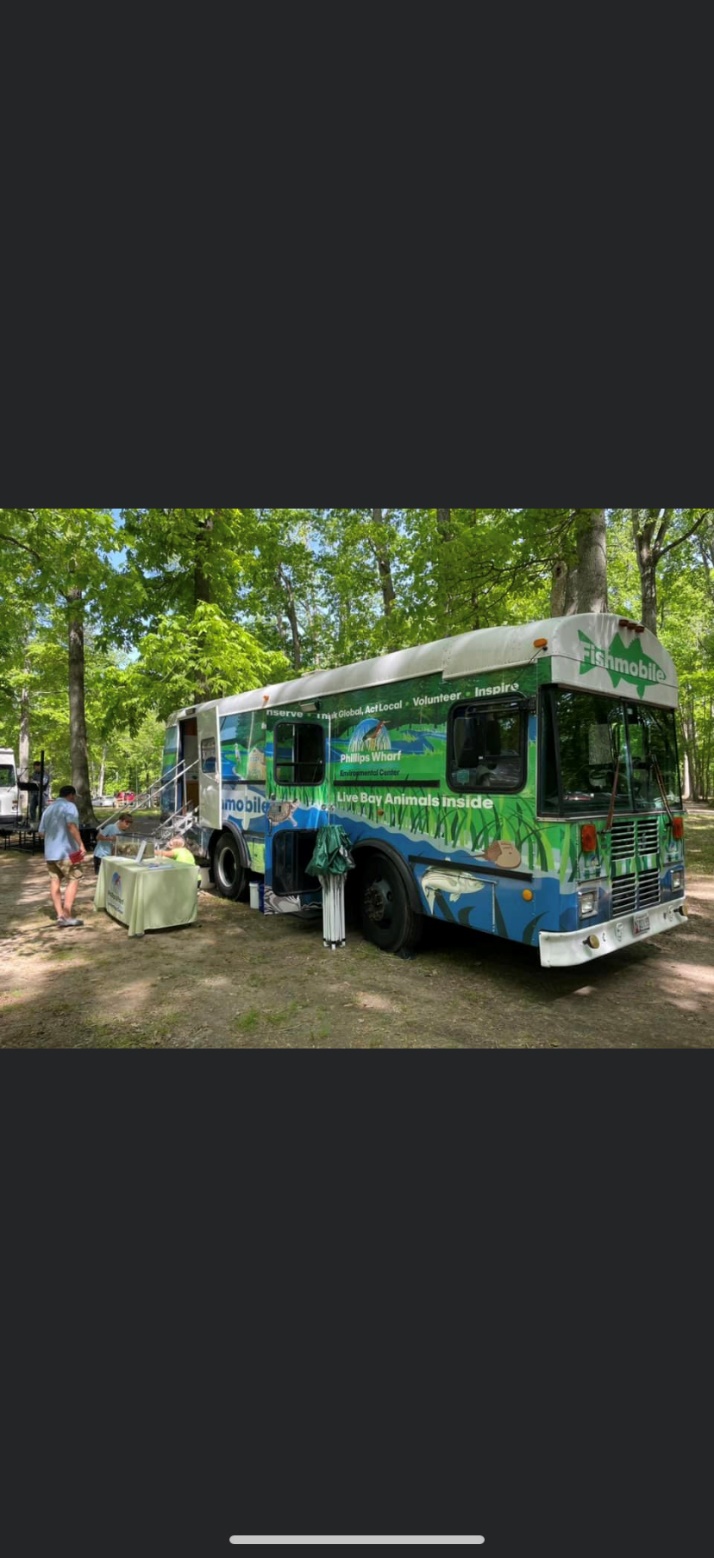 Bike
     Day
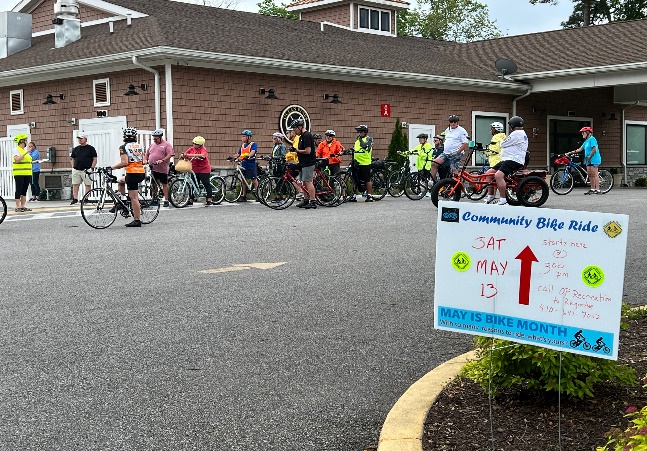 Bay
   Day
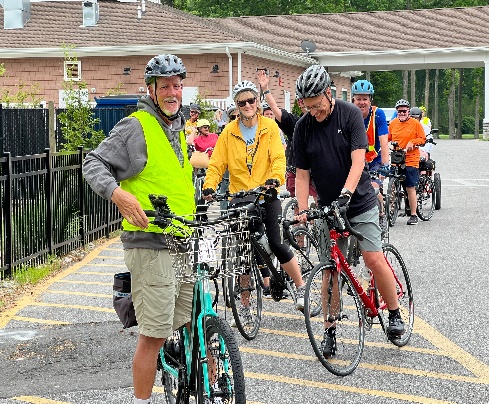 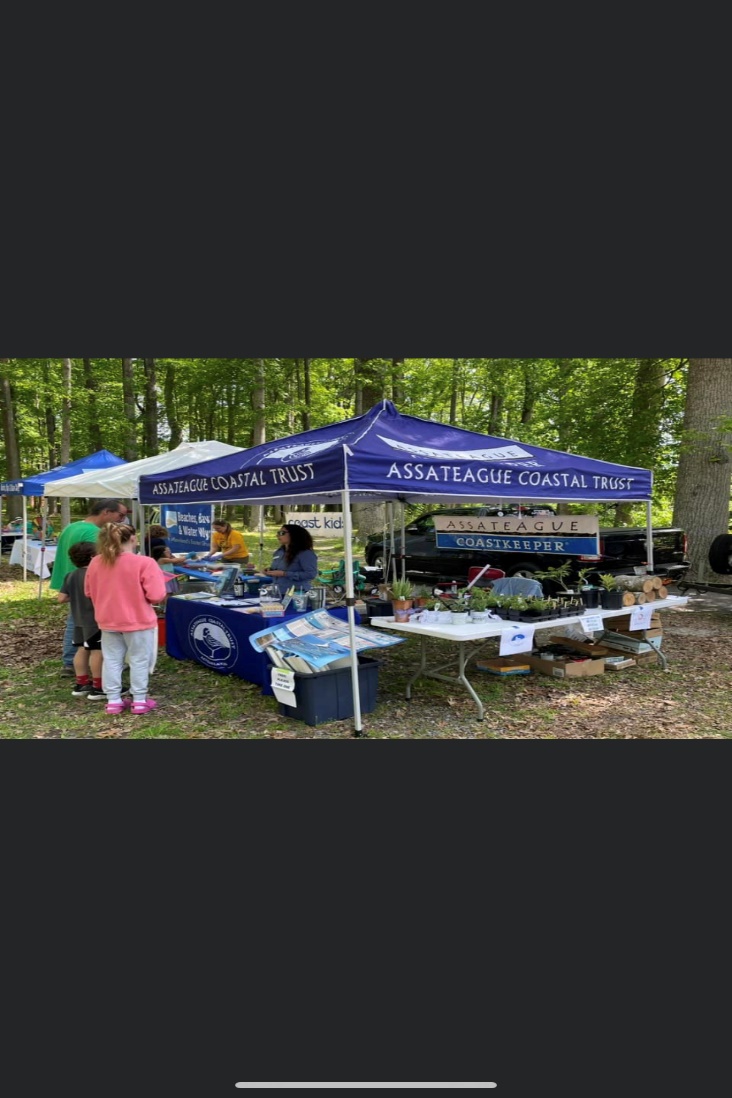 Held May 13, 2023
75 Registered participants
Due to the weather, we had 33 riders 
Rode 7-mile course 
Had a social after at the Clubhouse were everyone had a great time
Patti Stevens from the Worcester County Bike and Pedestrian Coalition handed out pamphlets on bike safety
Held May 7, 2023
Approximately 1000 people attended
Thanks to Maryland Coastal Bay for making this event a huge success again this year
AquaticsLifeguard Status
Summer pool hours likely to be limited, as lifeguard shortage continues 

OPA will announce schedule in advance

Pool schedules are likely to be similar to the rotating hours announced last year.  

The Association will announce the Monday-Sunday operating hours in advance, each Friday. Announcements will be posted on the front door of each Aquatics facility, and advertised on the Ocean Pines Association website, Facebook, and in a weekly email. 

The likelihood of limited hours was previously publicized and listed on pool membership applications.
AquaticsLifeguard Hiring Efforts
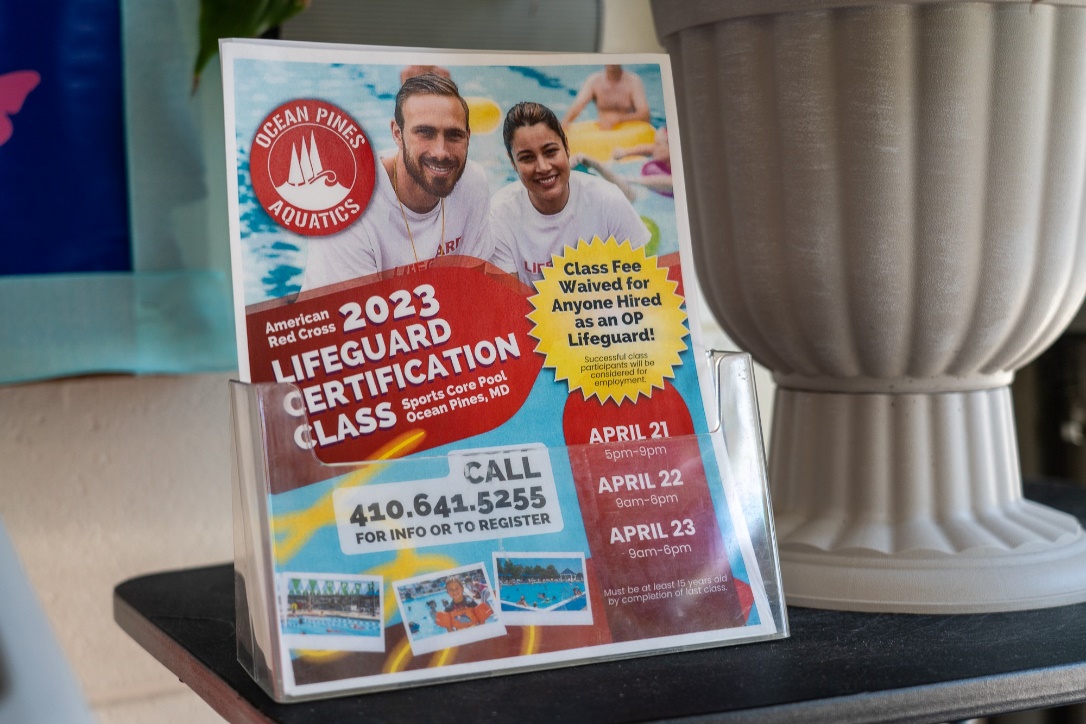 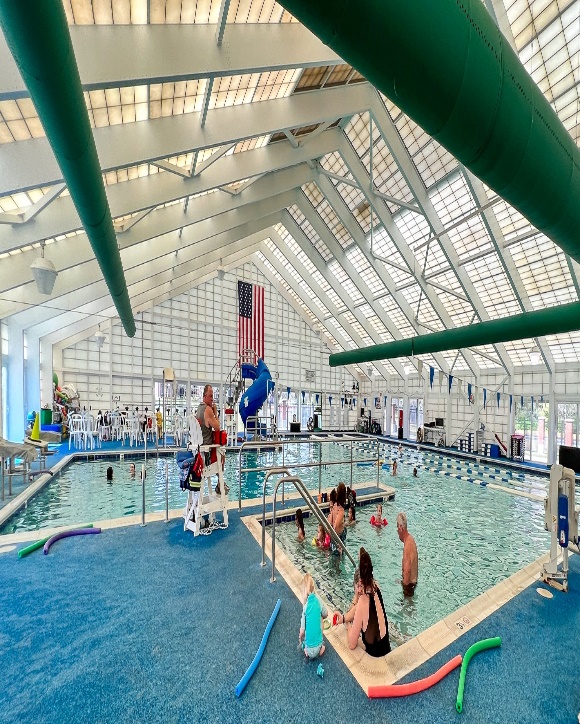 Compensation:
Increased pay
OPA paying for training
Outreach from Aquatics staff
Advertising
Multiple ads in local newspapers
In addition, Help Wanted ads
Press releases to local media
Coverage on local TV news
Ads through local schools
Multiple job fairs
Posts on the website and social media
Articles and flyers in the weekly e-blast, quarterly newsletter and twice-annual activity guide
Flyers at the Sports Core Pool
Banners at the Sports Core Pool
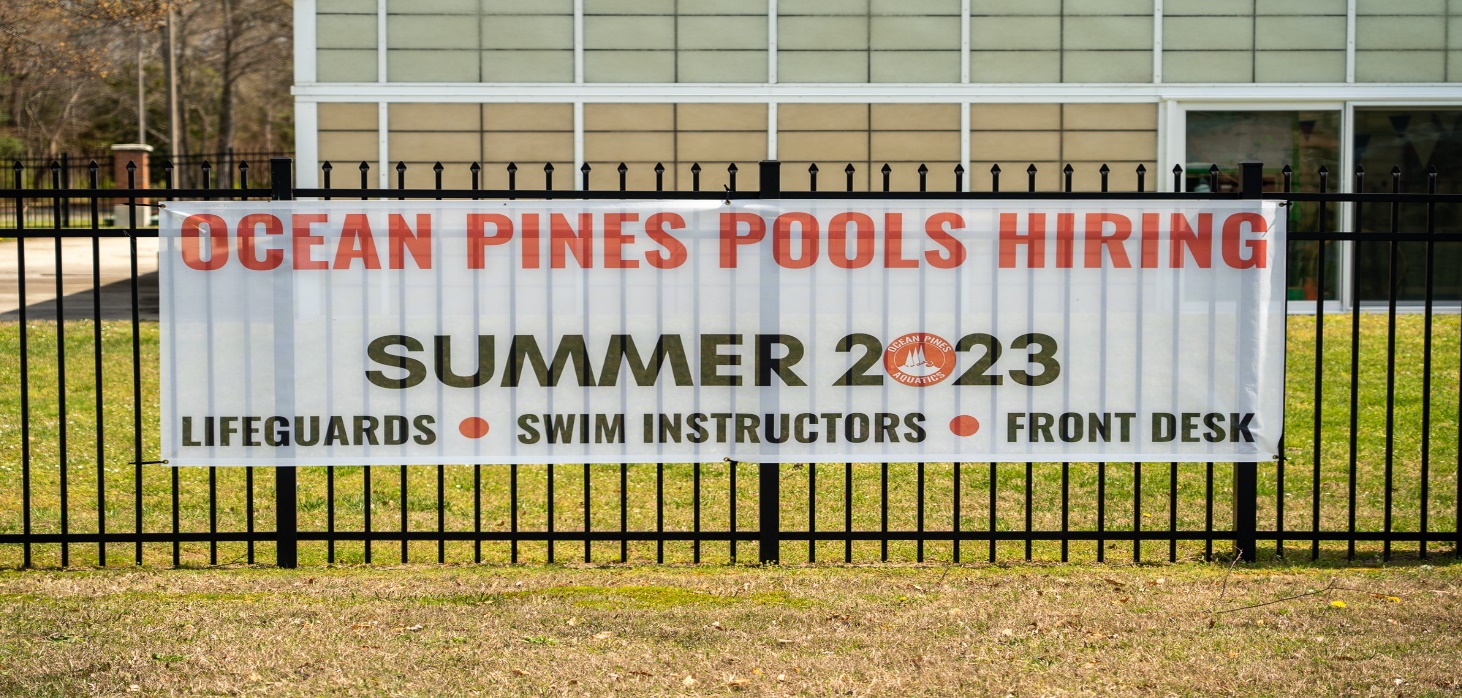 Aquatics
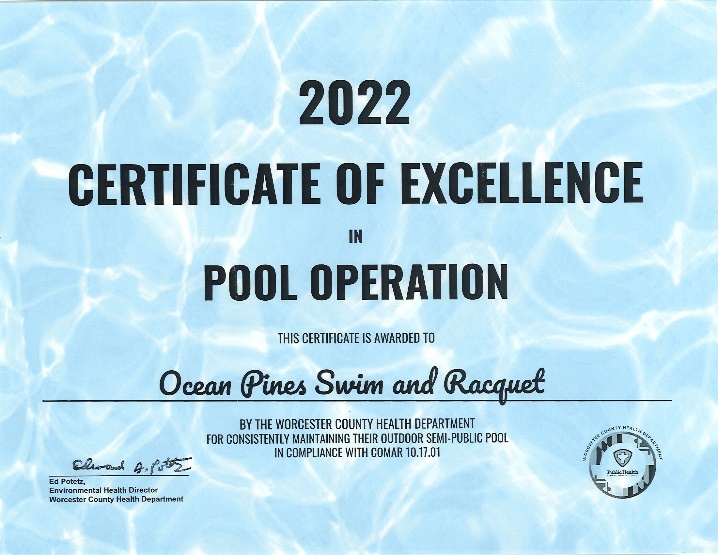 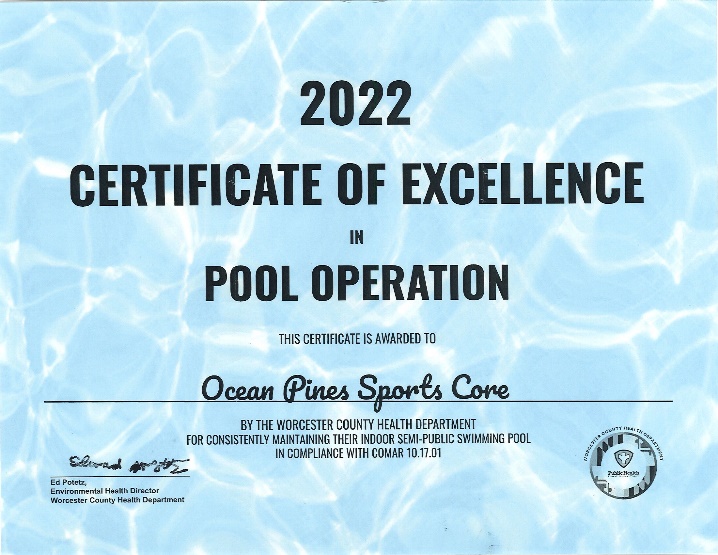 4 Pools 

Certificate in Excellence in Pool Operation

From Worcester County Health Department

Recognizes a spotless safety record and not easy to come by
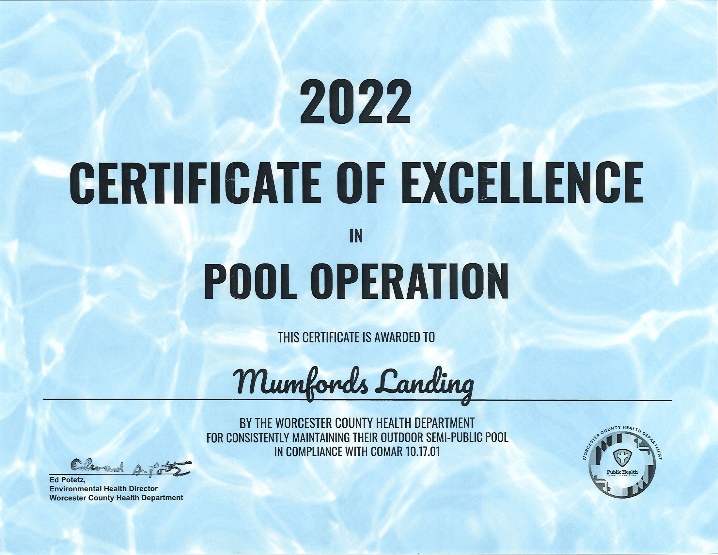 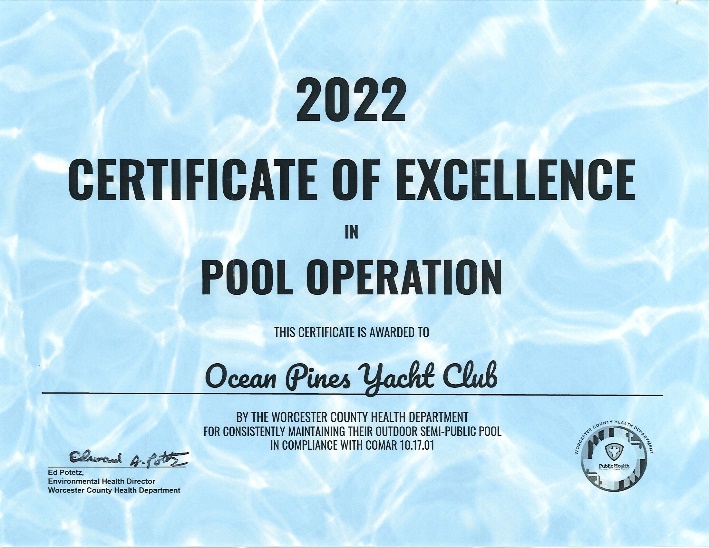 CPI Violation DashboardApril
Violations (includes legal)
Legal Cases
20 violations initiated in April:  6 maintenance/trash; 3 dangerous tree;    
    5 no permit; 4 miscellaneous 
Miscellaneous violations includes placement, screening, signs, stop work orders, tents, trailers, unregistered/junk vehicles, and vehicle parking
34 complied out; 142 remain open (includes the 50 violations in legal)
40 maintenance/trash; 3 dangerous trees; 36 no permit; 63 miscellaneous
Work OrdersApril
80 work orders initiated in April:  4 bulkhead; 21 drainage;                              17 grounds/landscaping; 7 roads; 4 signs; 27 general maintenance
Majority still open in drainage (34):
14 – over 30 days
Average 1-4 work orders a day to complete depending upon severity
Customer Service Dashboard(from info@oceanpines.org)April
Financials
Financial Change Month of March 2023
Month of MarchFavor/(Unfavorable) vs. Budget (in 000’s)
Financial Change Year-to-Date March 2023
Year-to-Date MarchFavor/(Unfavorable) vs. Budget (in 000’s)
Unaudited Reserves                  March 2023 ($ Millions)
“Flash” Preliminary Estimate For Month of April 2023
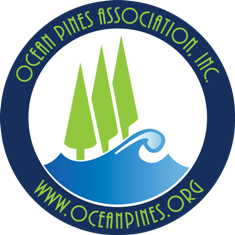 Treasurer’s ReportMonica Rakowski
Cash & Short-Term Investments
Preliminary Estimate for Month of April
As of April 30, 2023, the Association had approx. ~ $17.7M in cash
Cash increased ~ $0.3M from the same time period last year
Cash increased ~$3.3M from March 2023
$9.1M invested in CDAR’s
Remaining $8.6M in Insured Cash Sweep, Money Market and Other Operating Accounts (diversified between 2 local banks)
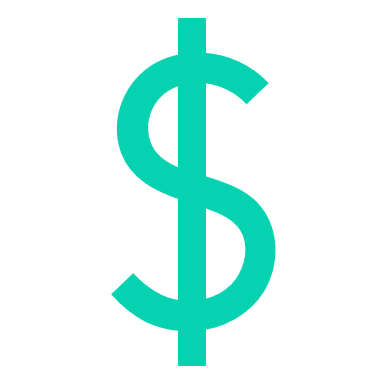 Members wishing to make comments must state their name and address.
Public Comments
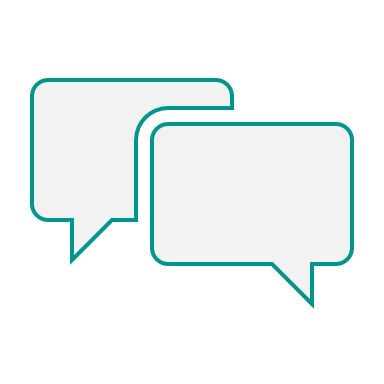 Capital Requests
Capital Requests

Total Platform Tennis

Requesting authorization to go forward with staff recommendation of $26,394.00 for replacement of platform fence.
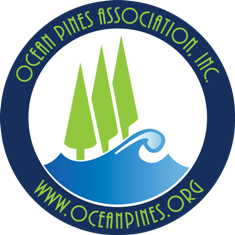 Adjournment